Система выявления и поддержки талантливых детей в школе
Климова Ольга Игоревна, 
заместитель директора 
МОУ СШ №6
«Каждый человек талантлив…»
Концепция общенациональной системы
выявления и развития молодых талантов, утвержденная Президентом Российской Федерации Д.А. Медведевым 3 апреля 2012 г
Принципы
Принцип максимального разнообразия предоставленных возможностей для развития личности
Принцип индивидуализации обучения
Принцип свободы выбора
Направления работы
поиск и выявление одаренных детей
поддержка и развитие одаренных детей
поощрение и стимулирование одаренных обучающихся
совершенствование профессиональных качеств учителя
работа с родителями
взаимодействие ОУ с другими структурами социума для создания благоприятных условий развития одаренности условий
Выявление одаренных детей
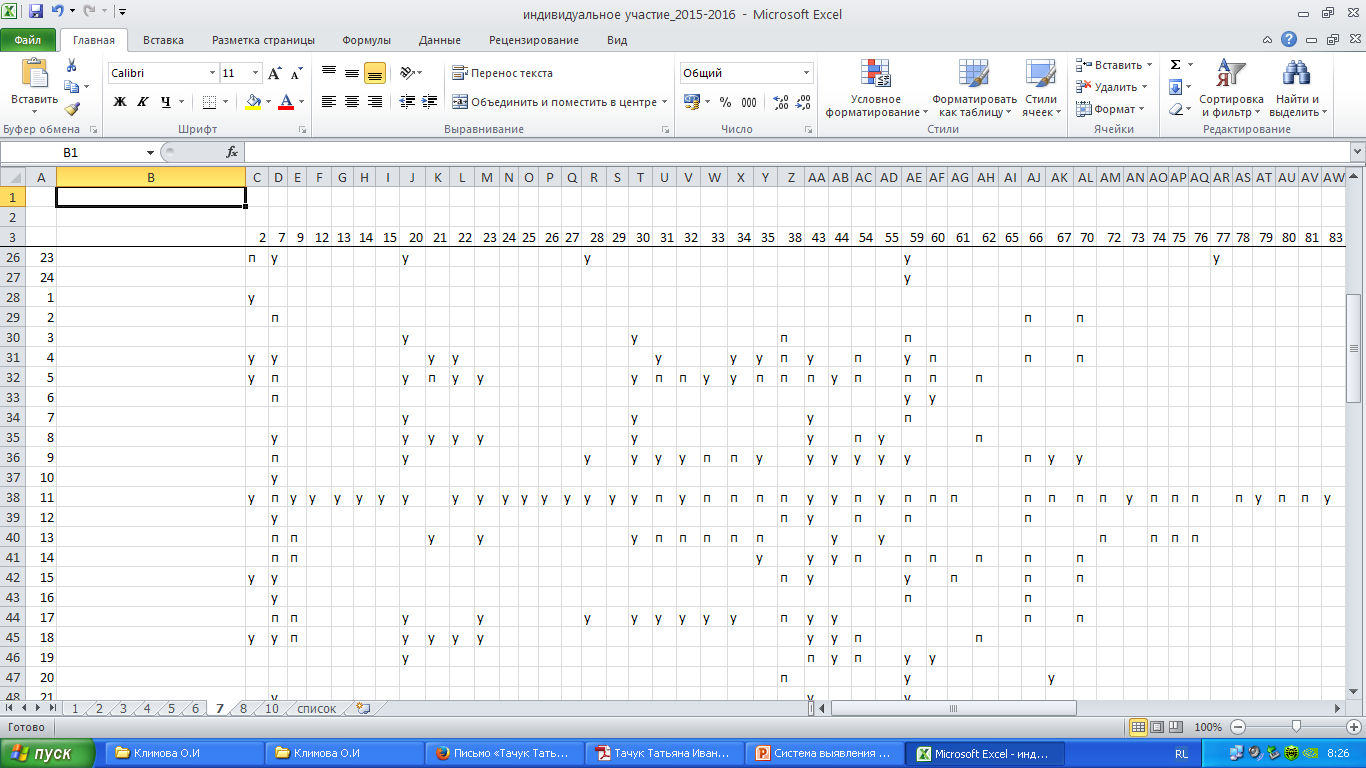 Формы работы
олимпиады
конкурсы, интеллектуальные игры, викторины
проектная деятельность обучающихся
научно-исследовательская деятельность обучающихся
внеклассные мероприятия
портфолио обучающихся
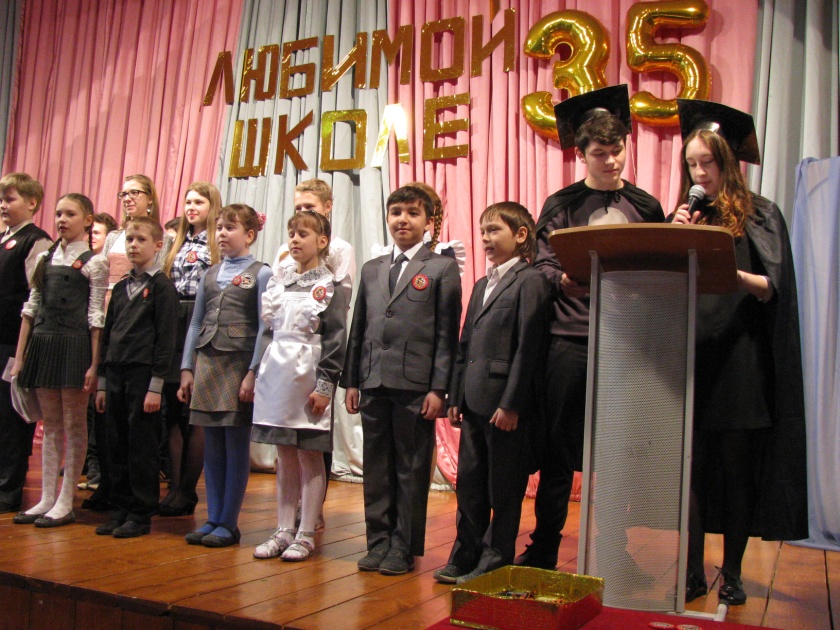 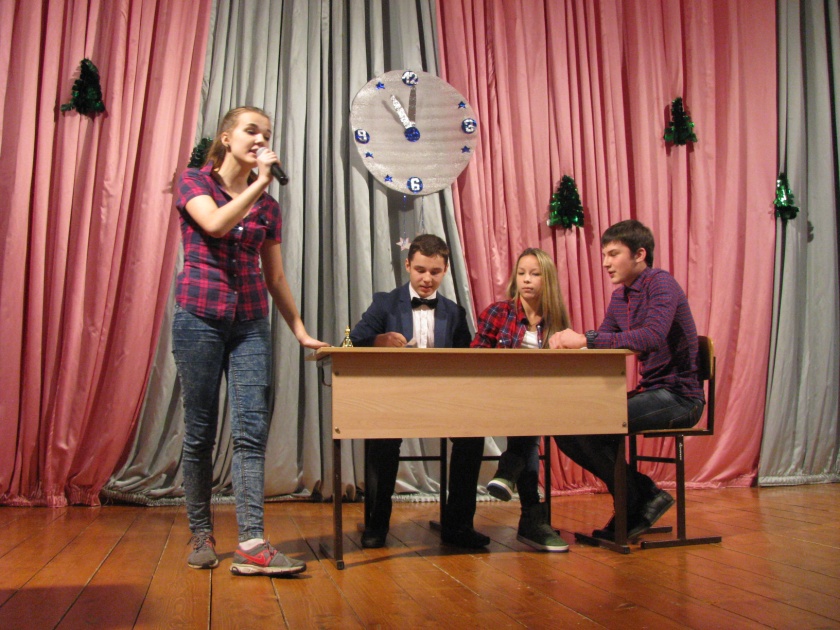 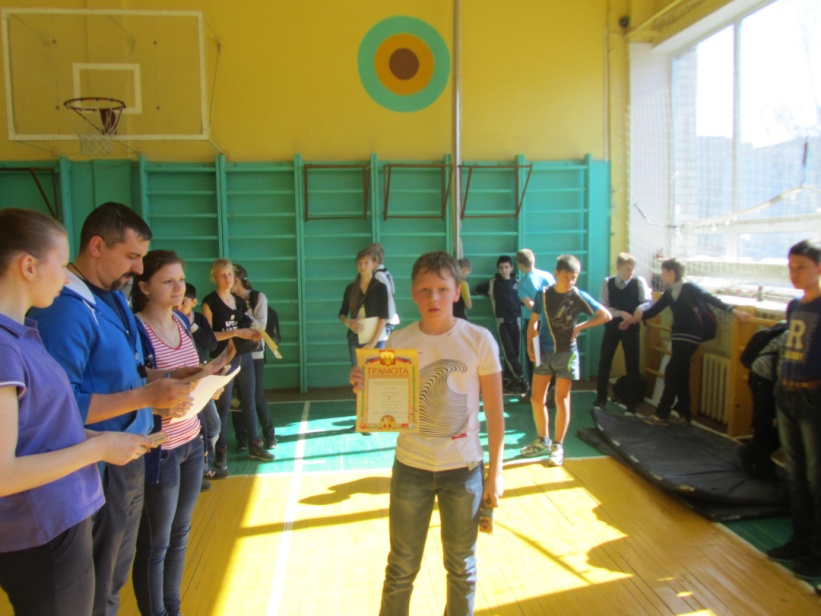 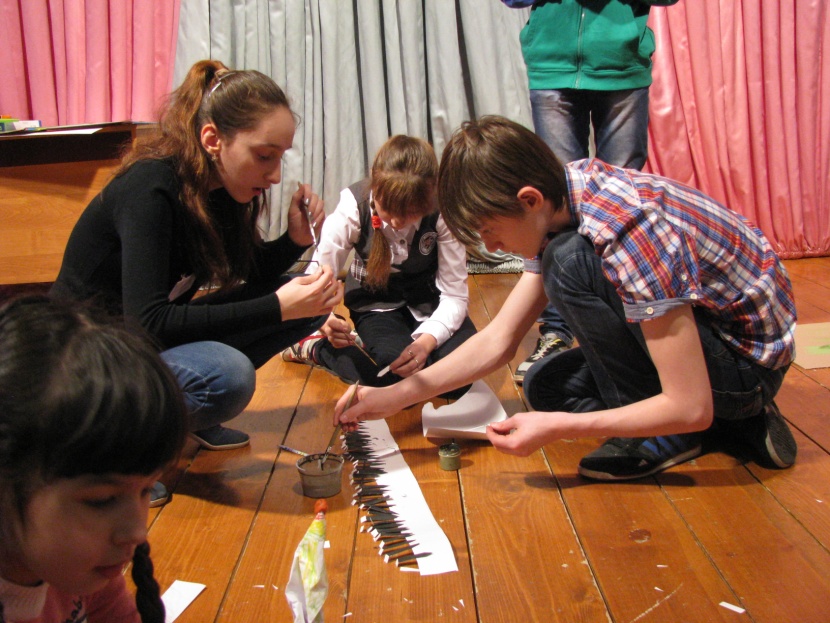 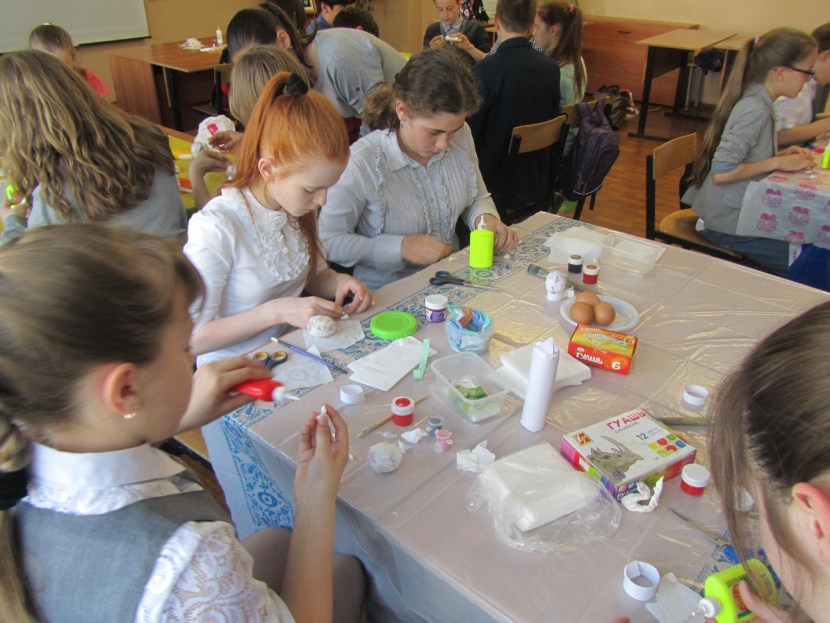 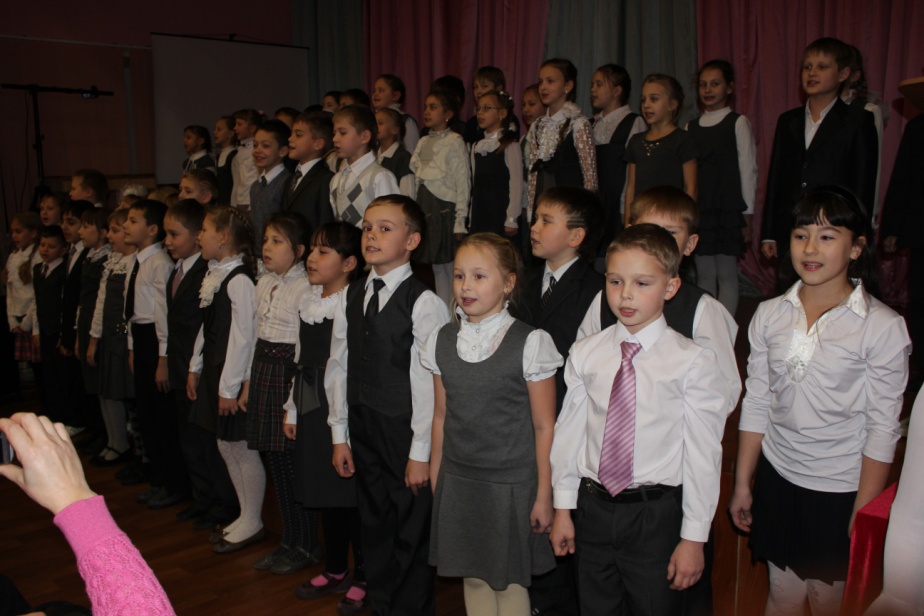 Создание условий для развития способностей
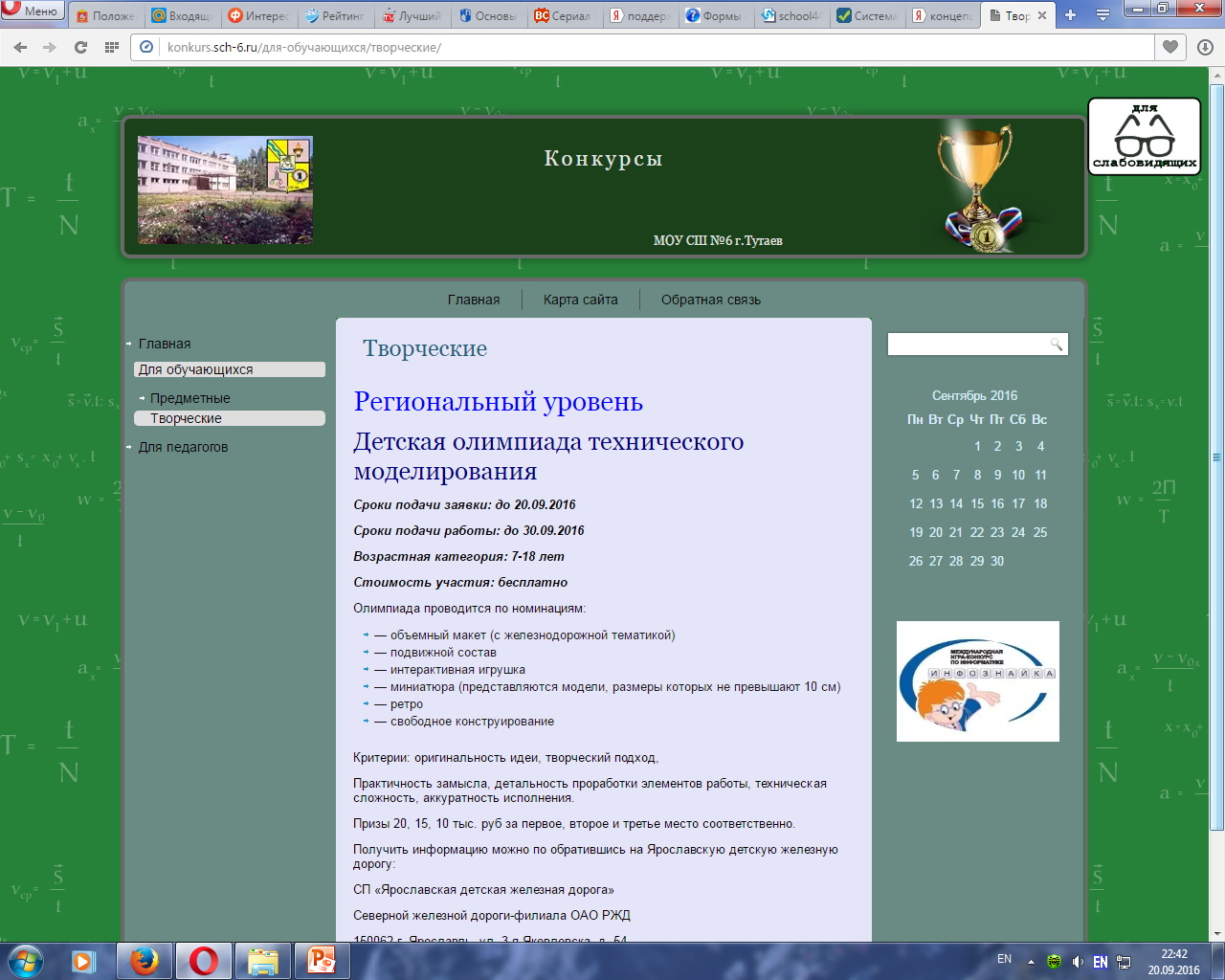 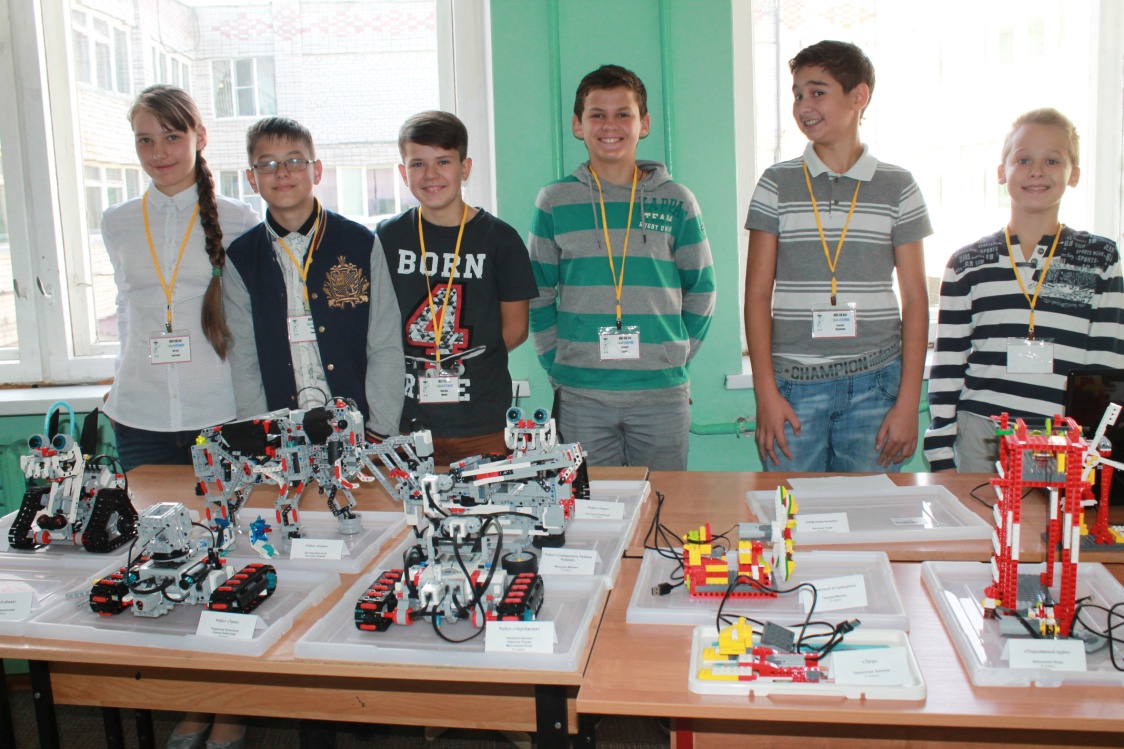 Поощрение талантливых детей
Стенд «Олимп успеха»

Церемония награждения лучших учеников «Олимп успеха»
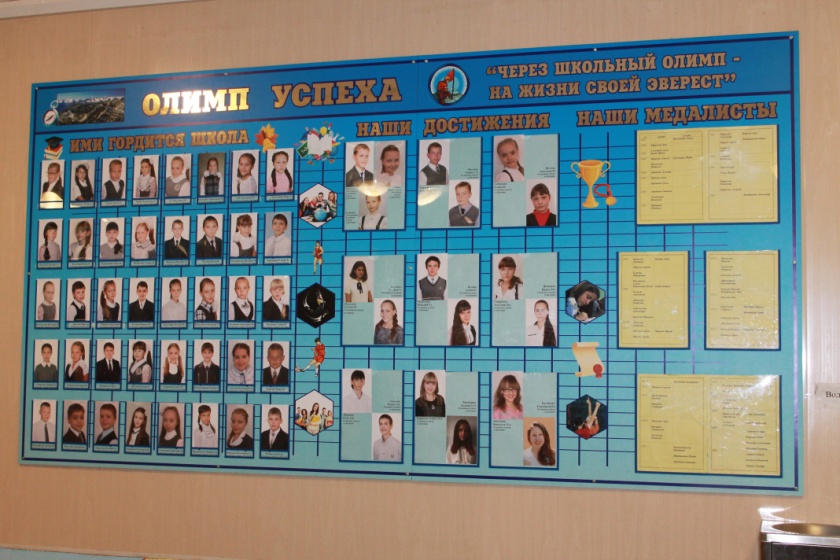 Школьная газета «Олимпия»
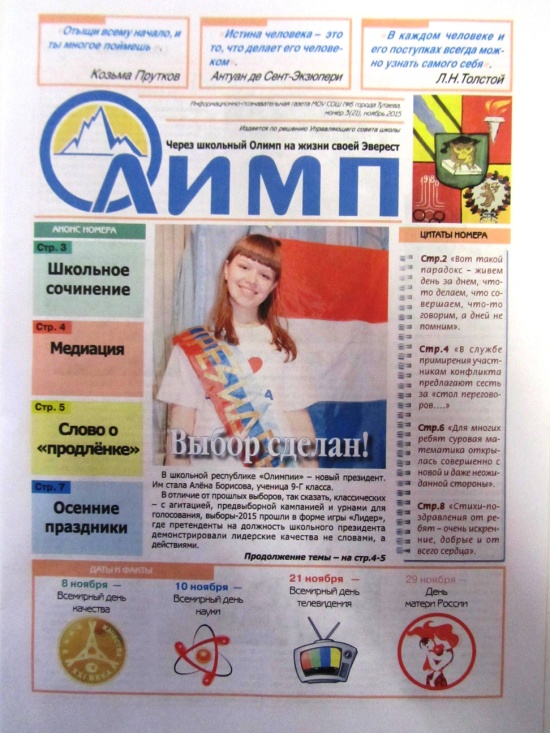 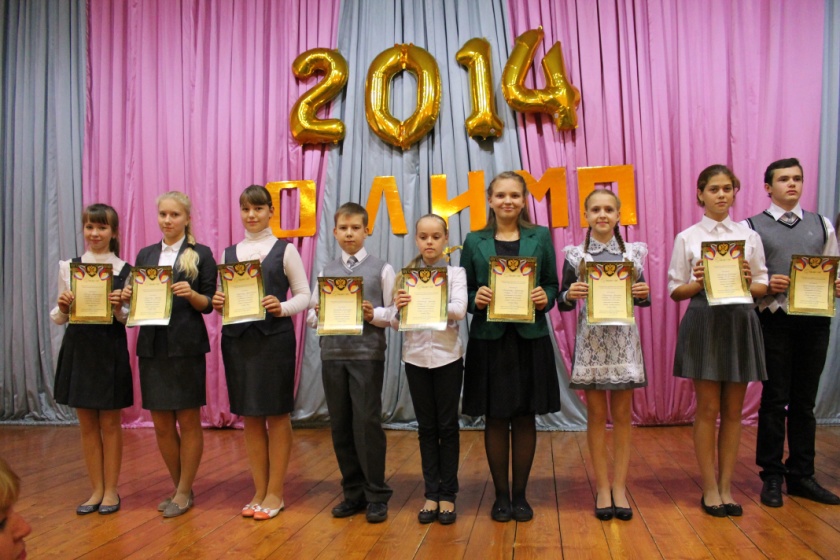 Совершенствование профессиональных качеств учителя
повышение профессионального мастерства учителей и наставников через курсовую подготовку, 
обеспечение высококачественного содержания образовательных программ,
внедрение современных средств обучения
СПАСИБО
ЗАВНИМАНИЕ!